הצגת הסימולציה המדינית-ביטחונית במחזור מ"ז
1
הסימולציה המדינית-ביטחונית - רקע
במב"ל קיימת מסורת סימולציות אנושיות (להבדיל מסימולציות ממוחשבות) ארוכת-שנים
אירוע מרכזי בשנת הלימודים
למידת בכירים
חיבור בין תחום לימודי האסטרטגיה, התחום המדיני ותחום ההגנה הלאומית, והכנה משמעותית לסיורי חו"ל
שימוש במערכת מחשב תומכת – "קברנט"
2
פערים נכון לעכשיו- והחלטות
התקשרות עם החברה של הקברנט- בטיפול מתן
תיאום ההרצאות של הדוברים הפלסטינים – בטיפול 
תוכן לערב מב"ל
3
הרכב הקבוצות וחדרי עבודה
4
מטרות הסימולציה המדינית-ביטחונית
פיתוח חשיבה אסטרטגית וקבלת החלטות במצבי לחץ ומשבר
תרגול מיומנויות משא ומתן, רטוריקה, תקשורת ועוד
התנסות במשחק סימולציה במערכות מורכבות כמודל לניתוח מערכתי, תוך שימוש בגישת העיצוב במלואה, עד לגיבוש אסטרטגיה ומערכה, באופן חוזר ונשנה
לימוד מקיף של עולמות התוכן המדיניים – התמקדות בסכסוך הישראלי-פלסטיני
חשיפה משמעותית למעשה המדיני השלם ולזיקתו למעשה הביטחוני
הכרות מעמיקה עם שחקן חשוב אחד לפחות
בחינת דרכי פעולה לתרחישים דמיוניים שיכולים להתרחש במציאות
5
סימולציה – מאפיינים מרכזיים
סימולציה = הדמיה / "משחק מלחמה" מבוסס "מציאות עתידית"
הסימולציה היא מודל שמאפשר בחינה ולמידה של מערכת מציאותית לאורך זמן. הסימולציה גם מאפשרת עשיית מניפולציות על המציאות, שאינן ניתנות לביצוע במציאות האמיתית.
שימוש בכלים משחקיים, בשילוב עם נתוני אמת על יכולות, כוונות ומניעים של שחקנים מציאותיים, כדי ליצור סיטואציות של התנגשויות צבאית ואחרות בין כוחות יריבים.
השחקנים בסימולציה מקבלים החלטות עצמאיות, שאינן בהכרח זהות לאלו שקיבלו/יקבלו השחקנים האמיתיים, אבל אמורות להיות ריאליסטיות.
הסימולציה מאפשרת בחינת טבע האינטראקציות האנושיות ולמידה עצמית.
בסימולציה יכולים להיות מנצחים ומפסידים.
6
תכני טעינה
קורסים מכינים: 
מושגי יסוד בביטחון הלאומי
התפתחות המחשבה הצבאית-האסטרטגית
חשיבה אסטרטגית
הגנה לאומית, המזרח התיכון
מדיניות חוץ
הכנות וסיורים בדרום, באיו"ש, ירושלים, משרד החוץ וירדן.
 התנסות אסטרטגית הזירה הצפונית
פרדיגמות שונות לפתרון הסכסוך הישראלי-פלסטיני: 
ד"ר שאול אריאלי, קיצור תולדות הסכסוך.
פרדיגמות שונות לפתרון הסכסוך הישראלי-פלסטיני - דוברים ישראלים
פרדיגמות שונות לפתרון הסכסוך הישראלי-פלסטיני - דוברים פלסטינים ובינלאומיים.
7
הכנות קבוצות לסימולציה
אקט סימולציה מרכזי
הצגת תרחיש ומסדרים
9-10.02.10
11-12.02.20
9.02.20
"הרמת מסך"
הצגת אסטרטגיה לאלוף
13.02.20
טעינה לסימולציה
10.02.20
מפגש התנעה מובילים
הכנות +תדריך
משתתפים
3-6.02.20
27.01.20
ערב מב"ל בנות זוג
03.02.20
13.02.20
2020
2020
ינואר
פברואר
Today
שלב רפלקציה וסיכום
מה למדנו?
תוצרים
מערכת מתהווה, היסט
היסט, אסטרטגיה ומערכה X2
8
לו"ז הסימולציה המדינית-ביטחונית מ"ז זמן עבודה קבוצות
9
השחקנים
10
תפקידי מנהלת הסימולציהמנהל התרגיל-יהודה יוחננוףאחראי מנהלת –מתן אור
מנהלת את הסימולציה על כל שלביה
מזרימה תרחישים ואירועים
מתפעלת את מערכת "קברנט"
משחקת חלק מהשחקנים בסימולציה
משחקת כל שחקן שלא הוגדר מראש ואשר נדרש לשחקן אחר כלשהו
מרכזת מומחיות מגופים שונים לגבי השחקנים במשחק
11
מערכת "קברנט"
מערכת מחשב לתמיכה בסימולציות מדיניות-ביטחוניות
מאפשרת סימולציה מרובת-שחקנים
מאפשרת יצירת תמונת-משחק משותפת לכל השחקנים ושליטה של המנהלת.
מאפשרת קביעת מפגשים בין השחקנים.
מאפשרת ניהול ידע, תחקירים ותוצרים.
מומלץ לקבוע 2 משתתפים שמתמחים במערכת.
מיצגת תמונת מציאות – "אתה לא שם אתה לא קיים...."
המנהלת בלבד –קובעת תוצאה של אירועים שמתחילים מהקבוצות למשל תוצאה של פיגוע.......
12
דגשים לשלב ראשון – הכרת השחקן
זהות:
מי אנחנו, את מה אנחנו מייצגים?
איך אנחנו תופסים את העולם? 
מהם האירועים המעצבים בהיסטוריה שלנו? 
מהו החזון שלנו? 
מה מייחד אותנו? מה התרבות האסטרטגית שלנו?
מהם הערכים המרכזיים שלנו? 
מהם האינטרסים הלאומיים המרכזיים שלנו? גלובאלים,אזורים ומקומיים
מהן המגמות השולטות בכלכלה ובחברה?
מהו מבנה המערכות הפוליטית, הכלכלית והביטחונית? 
מיהם גורמי הכוח ומעצבי המדיניות בתחומי החוץ והביטחון?  
מהו סדר היום הפוליטי הנוכחי? 
השחקן בזירה הבינלאומית:  
באילו בריתות וקואליציות אנו חברים?
מיהו האויב המרכזי שלנו? מי בעל הברית המרכזי שלנו? 
מהן הזיקות העיקריות עם שחקנים אחרים בסימולציה?
מהי המדיניות שלנו לגבי הסכסוך הישראלי-פלסטיני? מה האינטרסים שלנו בעניין זה? איך נמקסם את האינטרסים שלנו?
דגשים לתהליך כולו
אירוע למידה מרכזי, משמעותי, מאתגר ומהנה
למידת בכירים במיטבה, ניהול זמן בידי מוביל הקבוצה והחברים בה, עבודה רבה מעבר לשעות הלימוד הפורמליות
איכות הלמידה תלויה במחויבות האישית של כל חברי הצוות לתהליך ולמשאבי הזמן ותשומת הלב שהוא מצריך
ניהול תהליך הלמידה בידי הקבוצה, קביעת פגישות עם כל גורם רלוונטי (מומחים, נושאי תפקיד וכדומה)
שיתוף ידע בין השחקנים (ממילא כל שחקן צריך להכיר גם את יתר השחקנים, לרבות אלה שבמנהלת)
"להיכנס לראש" של השחקן ולא "להלביש" תפיסות שלנו
לקיים חשיבה עצמאית ולא כבולה בהנחות יסוד, אך ריאליסטית
עד לתחילת המשחק, אין לנהל משא ומתן בין הקבוצות
המדריכים מלווים את תהליך הלמידה וגיבוש האסטרטגיה ומשמשים כנציגים למינהלת ולהפך
14
בעלי תפקידים בקבוצה
ראש הצוות- ראש המדינה
מנהל את דיוני הצוות בכל השלבים
פוסק אחרון בחילוקי דעות (ככלל, המדריך משקיף בתהליך, אך שמורה לו הזכות להתערב במידת הצורך)
קובע לו"ז לעבודת הצוות
מטיל משימות על חברי הצוות
רכז/מזכיר הצוות
כפוף לראש הצוות בכל משימותיו כרכז
אחראי על רישום דיוני הצוות. מגיש דוח תיעוד בסיום
אחראי על קביעת מפגשי הצוות
במקביל, וללא קשר למשימותיו כמזכיר, משמש כמובן גם כחבר צוות בעל תפקיד שיקבע לו ראש הצוות
שאר חברי הצוות: בהתאם לתפקיד שיקבלו ע"י ראש הצוות.
15
מבנה טיפוסי של קבוצהמדמה סוג של "קבינט"
מסך
להקרנת
"קברנט"
מדריך
משתתף
משתתף
ראש
צוות
משתתף
משתתף
רכז
צוות
16
תפקיד המדריכים
ליווי מלא של תהליך הלמידה וגיבוש האסטרטגיה. משמשים כנציגים למנהלת ולהפך. 
ככלל משקיפים (בוהים) על התהליך מתערבים במידת הצורך על פי שיקול הדעת. מטרת "הסימולציה כל הזמן לנגד העיניים"
אחידות 
אתיקה
17
יצירתיות והנאה
לבוש יצירתי מעבר לחליפות......
ביטוי למנהגים......אוכל,משקאות,תשורות,תפילות
בריתות ותכסיסים-משחק פתוח
מודיעין על יריבים מידור ודליפת מידע.
שימוש בתקשורת הצהרות לעולם, כלפי פנים, פייק ניוז......
18
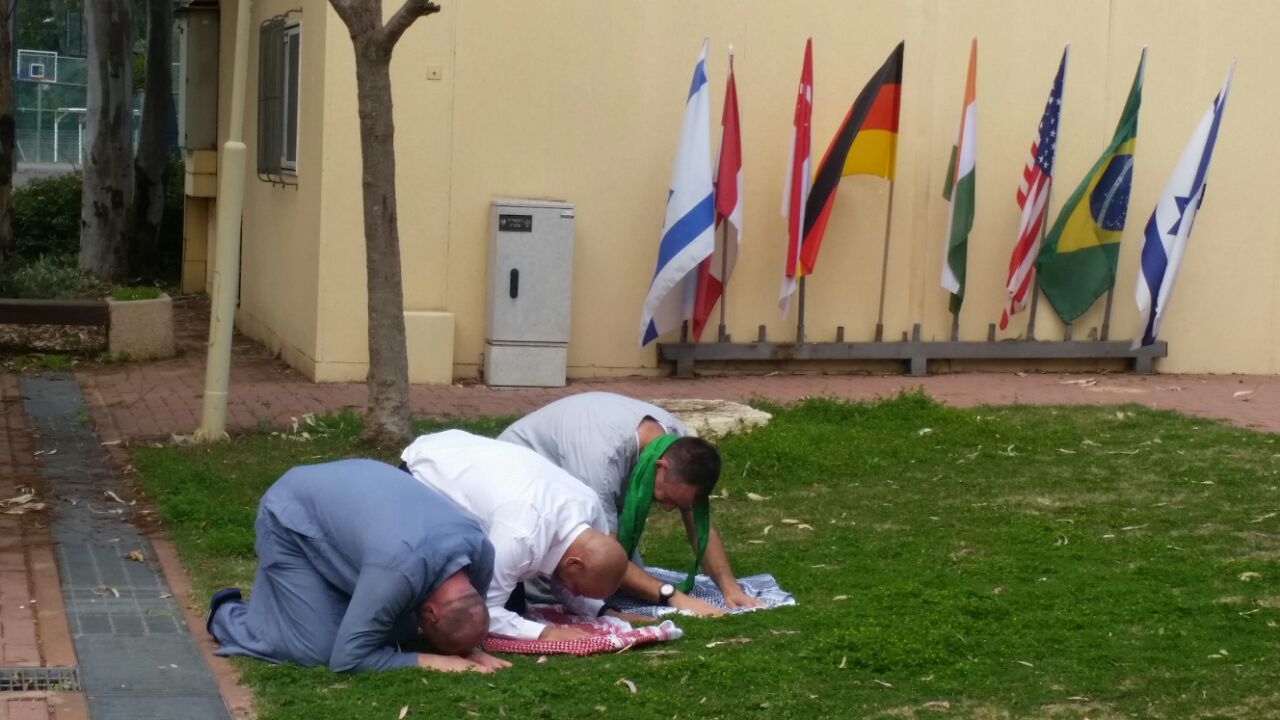 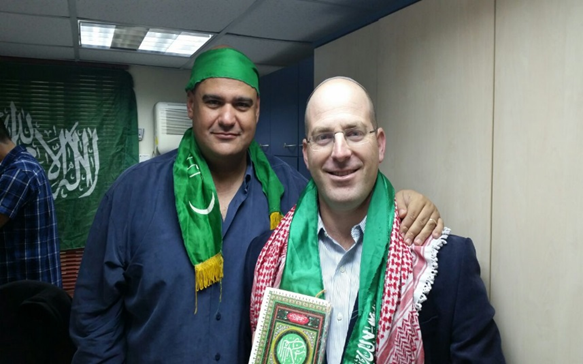 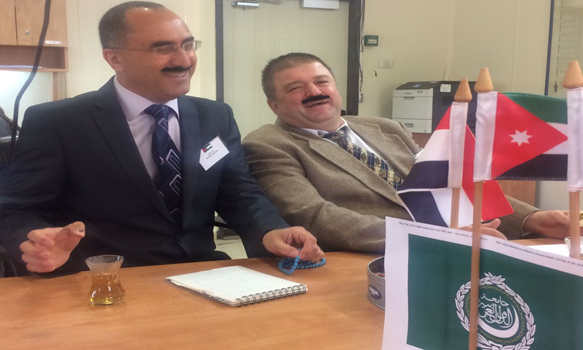 19